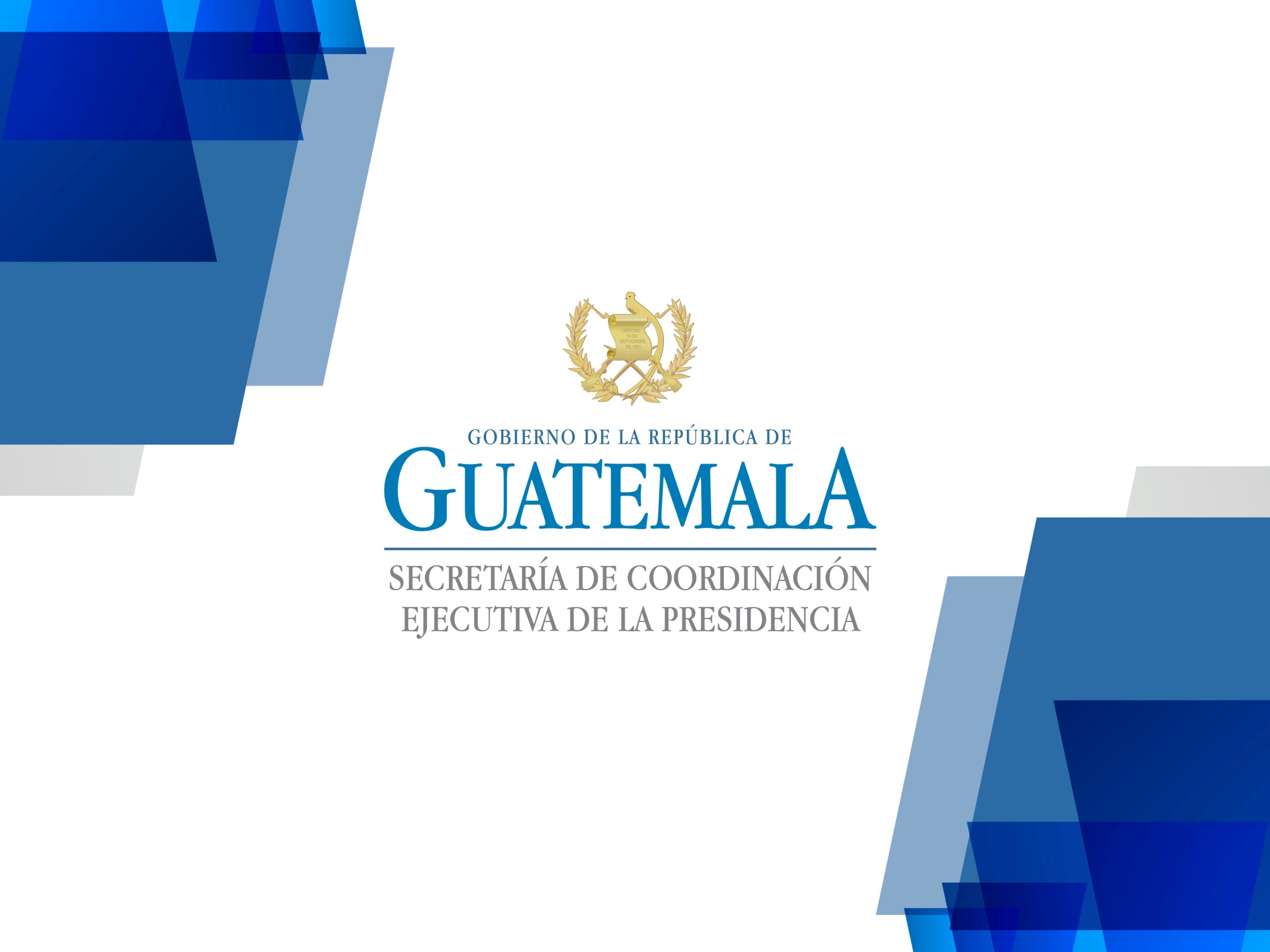 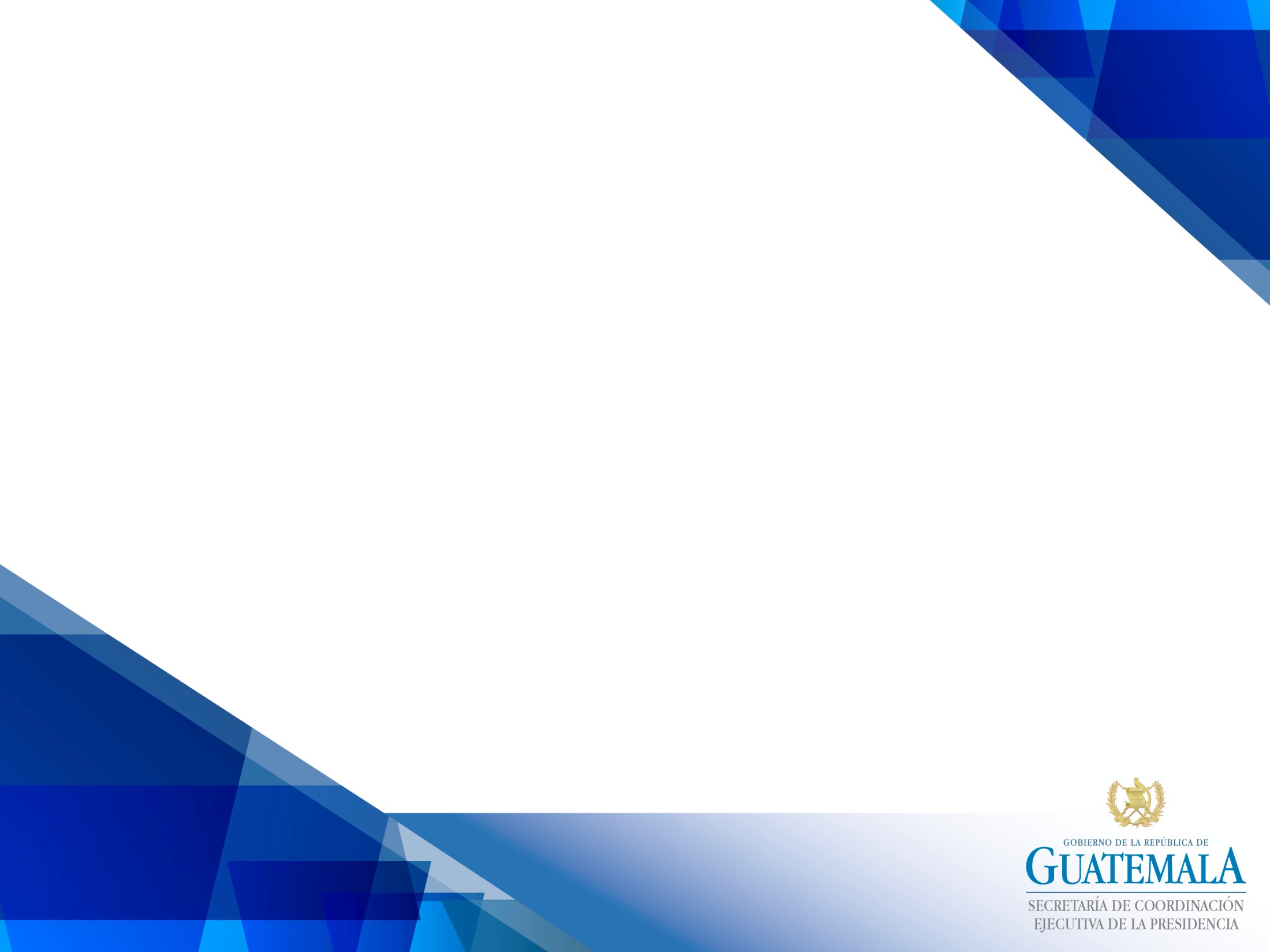 PROCESO DE PLANIFICACIÓN Y APROBACIÓN
DE LOS PROYECTOS FINANCIADOS CON
RECURSOS ASIGNADOS A LOS CONSEJOS
DEPARTAMENTALES DE DESARROLLO
EL MINISTERIO DE FINANZAS PÚBLICAS Y LA SECRETARÍA DE PLANIFICACIÓN Y PROGRAMACIÓN DE LA PRESIDENCIA, CON EL APOYO DE LA SCEP, ELABORAN Y DAN A CONOCER AL SISTEMA DE CONSEJOS DE DESARROLLO, LA ESTRATEGIA DE FORMULACIÓN DEL ANTEPROYECTO DE PRESUPUESTO, PARA EL EJERCICIO FISCAL SIGUIENTE. (EN LOS MESES DE FEBRERO Y MARZO DE CADA AÑO)
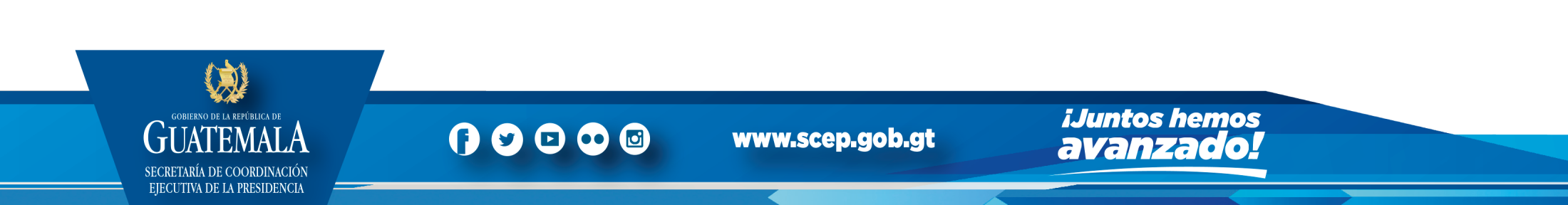 FUENTE DE RECURSOS DEL APORTE A LOS CONSEJOS DEPARTAMENTALES DE DESARROLLO

Establecido en el artículo 10 de la Ley del Impuesto al Valor Agregado  Decreto Número 27-92 del Congreso de la República de Guatemala, en el Numeral 2 se establece un punto porcentual (1%) para los programas y proyectos de infraestructura de los CODEDE. Estos serán los responsables de la administración de los recursos, por lo que el Ministerio de Finanzas Públicas deberá trasladárselos directamente, a través del Banco de Guatemala.
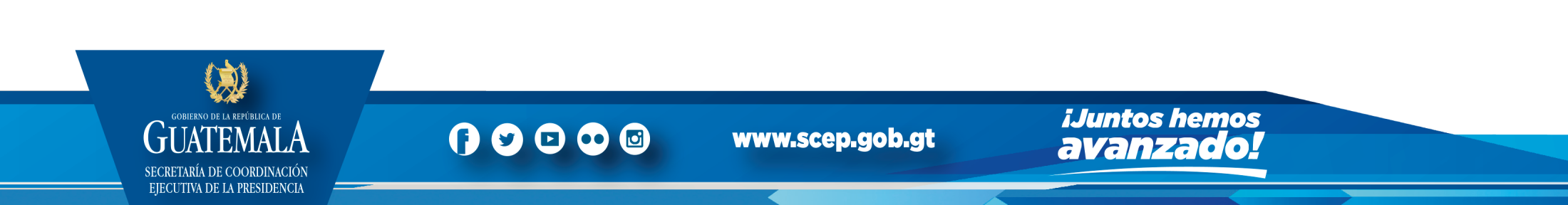 DESTINO

Los recursos asignados a los Consejos Departamentales de Desarrollo se destinarán a financiar programas y proyectos de educación, salud, infraestructura, introducción de servicios de agua potable, electricidad, drenajes, manejo de desechos o a la mejora de los servicios actuales, atendiendo la priorización que determine el Consejo Nacional de Desarrollo Urbano y Rural -CONADUR-.
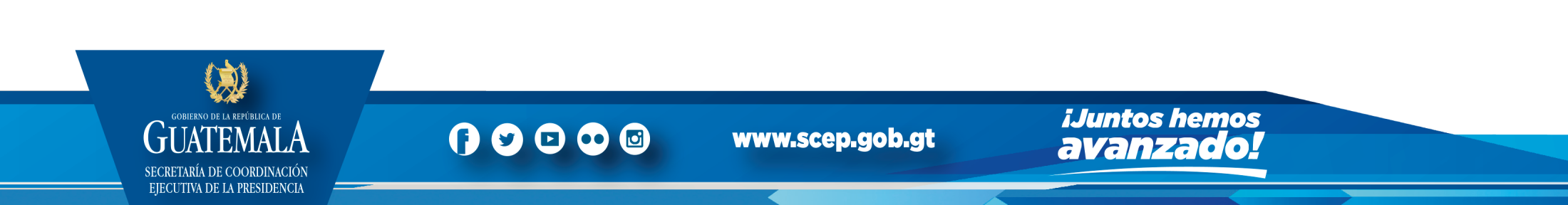 12% POBLACIÓN
URBANA
30% EN FUNCION DE LA
POBLACIÓN
18% POBLACIÓN
RURAL
35% EN FUNCIÓN DE LA
BRECHA DEL ÍNDICE DE
DESARROLLO HUMANO
(IDH)
ASIGNACIÓN DEL MINISTERIO DE
5% EN FUNCIÓN DEL ÍNDICE
FINANZAS PÚBLICAS A LOS CODEDE
DE RECAUDACIÓN FISCAL
5% EN FUNCIÓN DEL ÍNDICE
DE POBREZA EXTREMA
25% DE APORTE FIJO POR
MUNICIPIO
CRITERIOS DE DISTRIBUCIÓN APROBADOS POR EL CONADUR
PARA CODEDES (Artículo 05 Punto Resolutivo 04-2019)
CRITERIOS DE DISTRIBUCIÓN APROBADOS POR EL CONADUR
PARA CODEDES
Población ejercicio fiscal vigente
Elaborado por el INE
Elaborado por
Naciones Unidas 
(más reciente)
Elaborado por
MINFIN
Elaborado por
INE (más reciente)
Aprobado CONADUR
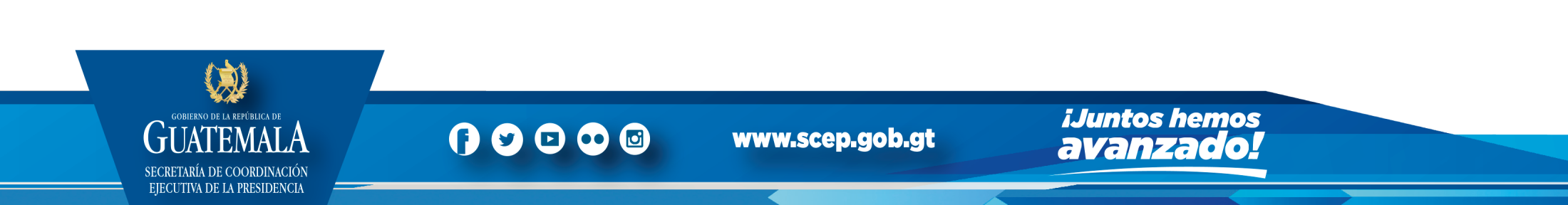 5% PROYECTOS MULTIMUNICIPALES
ESTRATÉGICOS Y DE IMPACTO EN
FUNCION DE LOS PLANES DE DESARROLLO
PRIORIZADOS POR LA SOCIEDAD CIVIL DEL
CODEDE
25% DE APORTE FIJO POR MUNICIPIO
20% POBLACIÓN
URBANA
DISTRIBUCIÓN DE LOS CODEDE A LOS
50% EN FUNCION DE LA POBLACIÓN
MUNICIPIOS
30% POBLACIÓN
RURAL
40% EN FUNCIÓN DEL ÍNDICE DE POBREZA
EXTREMA POR MUNICIPIO
10% EN FUNCIÓN DEL ÍNDICE DE
PARTICIPACIÓN CIUDADANA ESTABLECIDO
EN EL RANKING MUNICIPAL
CRITERIOS DE DISTRIBUCIÓN APROBADOS POR EL CONADUR
DE CODEDE A COMUDES (Artículo 06 Punto Resolutivo 04-2019)
CRITERIOS DE DISTRIBUCIÓN APROBADOS POR EL CONADURDE CODEDE A COMUDES
Aprobado
 CONADUR
Aprobado
 CONADUR
Elaborado por
INE (más reciente)
Elaborado por
SEGEPLAN
(más reciente)
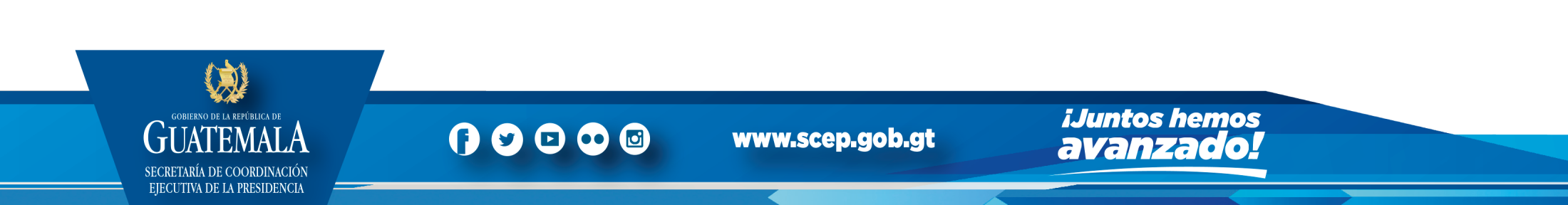 TIPO DE PROYECTOS
A
FINANCIAR CON EL APORTE A LOS CONSEJOS DEPARTAMENTALES DE DESARROLLO
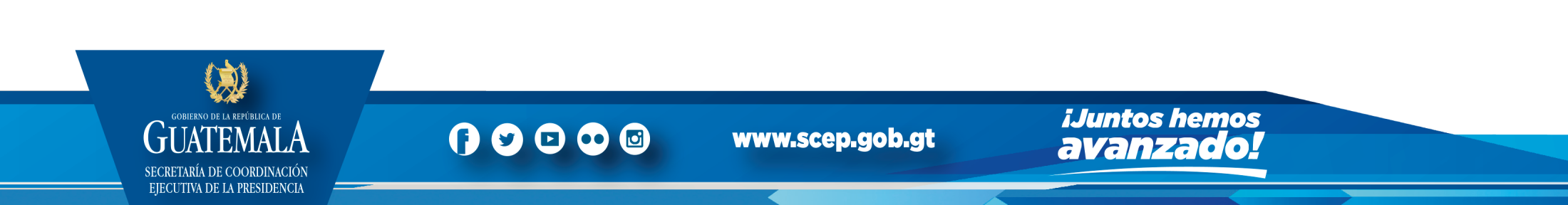 Tipo de proyectos a financiar
PROYECTOS EDUCATIVOS
ESCUELAS
Preprimaria
Preprimaria bilingüe
Primaria
Primaria Bilingüe
INSTITUTOS
Básico
Telesecundaria
Diversificado
Experimental
Tecnológico
OTROS

Bibliotecas
Escolares
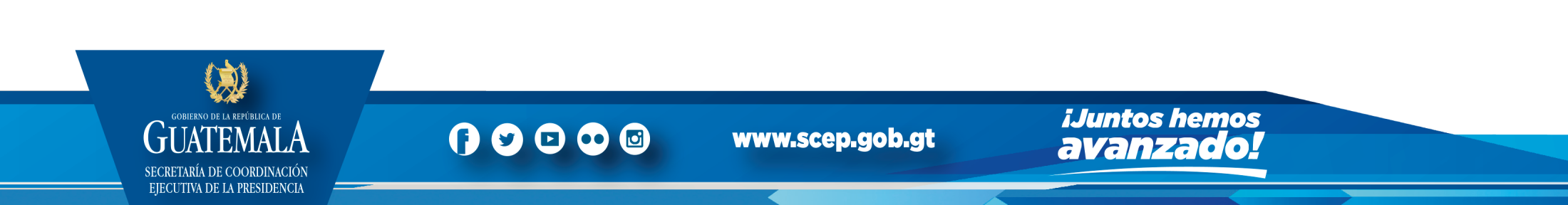 PROYECTOS  DE SALUD
Ampliación o mejoramiento de hospitales
Puestos de Salud
Centros de Salud
Centro de Atención Integral Materno Infantil (CAIMI)
Centro Comunitario de Salud
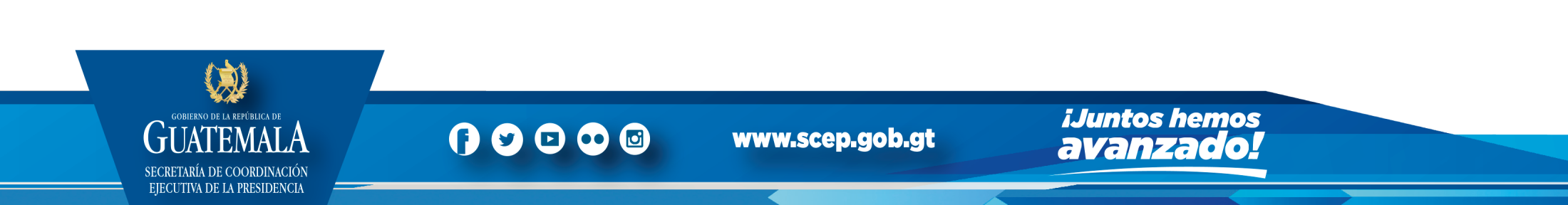 PROYECTOS DE INFRAESTRUCTURA
Caminos Rurales
 Calles Área Rural
Puentes Peatonales
Puentes Vehiculares
Muros de Contención
Gaviones
Revestimientos de Talud
Centro de Atención y Restitución de Derechos a Mujeres Víctimas de Violencia
Infraestructura para Formación Superior Pública
Infraestructura para el Aprendizaje de Lenguas Mayas
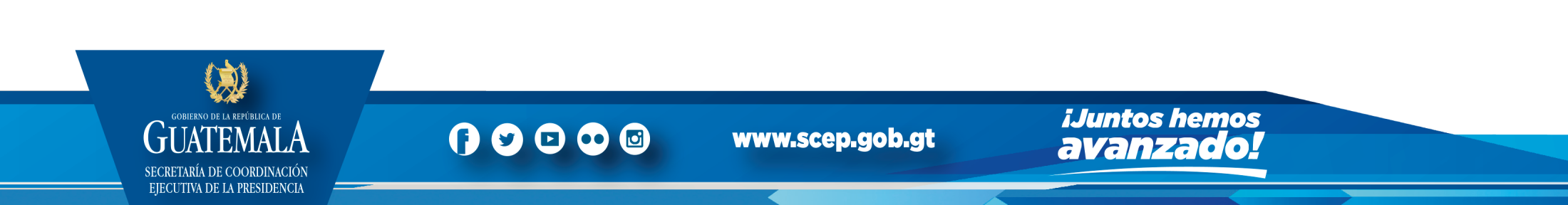 INFRAESTRUCTURA DE FOMENTO PARA LA PRODUCCIÓN
Beneficios
Invernaderos
Obras de captación, almacenamiento y conducción de agua para riego
Construcción y equipamiento de estanques para actividades piscícolas
Centros de Acopio y equipamiento para procesamiento de productos apícolas
Centros de acopio y/o de Agro industrialización
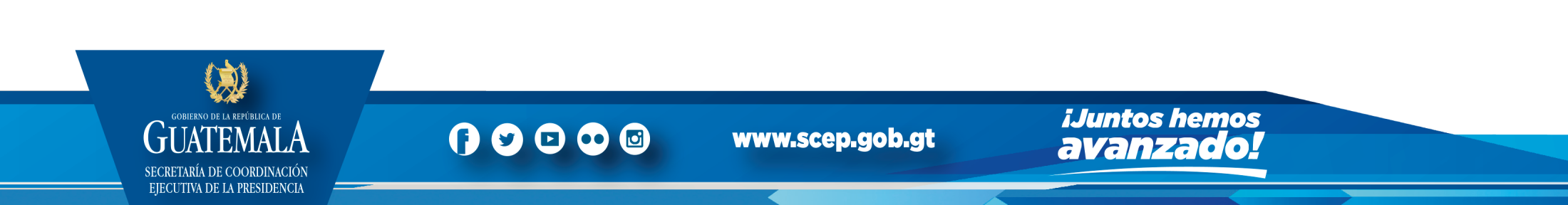 INTRODUCCIÓN Y DISTRIBUCIÓN DE SERVICIOS DE  AGUA POTABLE
Sistemas de Agua Potable
Perforación y equipamiento de Pozos
 Tanques de almacenamiento/captación de agua
Tratamiento de agua potable (plantas de tratamiento, sistemas de cloración)
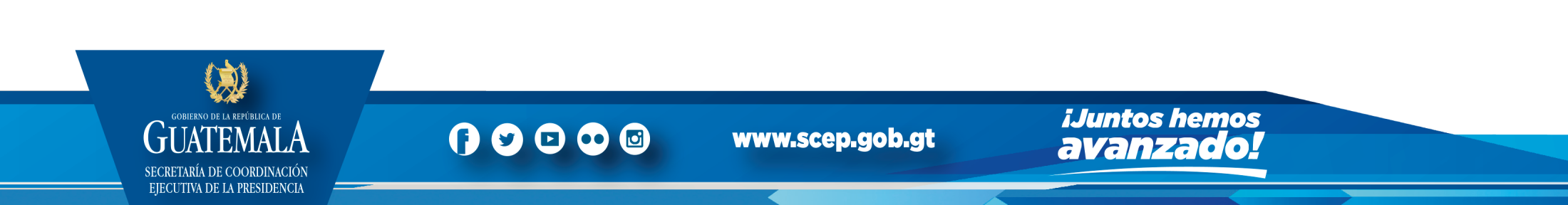 PROYECTOS DE ELECTRICIDAD
Sistemas aislados de fuentes de abastecimiento de energía (generadores eólicos o solares)
PROYECTOS DE DRENAJES
Sistemas de alcantarillado sanitario
Sistemas de tratamiento de aguas residuales (plantas de tratamiento)
Sistemas de aguas pluviales
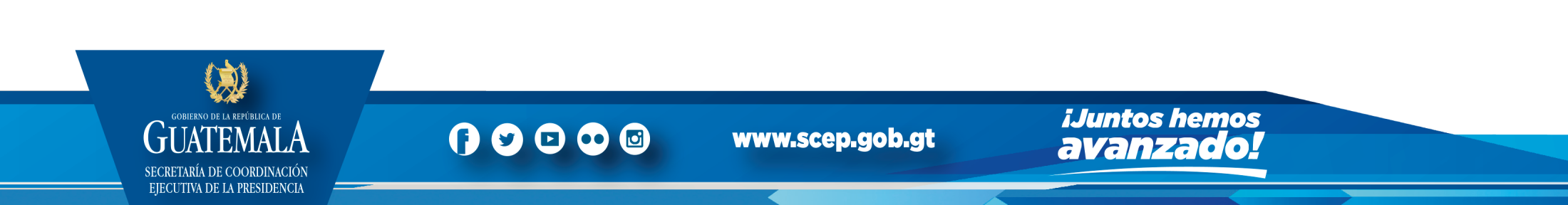 PROYECTOS DE MANEJO DE DESECHOS
Infraestructura para recolección, clasificación, tratamiento y disposición final de desechos sólidos
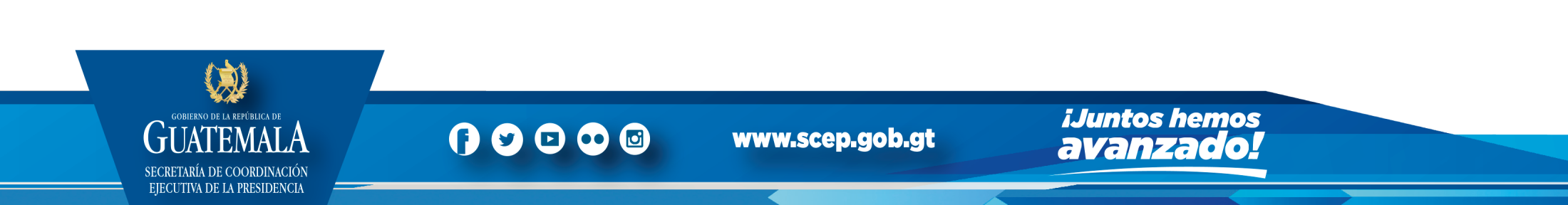 TODO PROYECTO DE INFRAESTRUCTURA DEBE CONSTRUIRSE EN
INMUEBLES CUYA PROPIEDAD O POSESIÓN SEA DEL ESTADO,
CONFORME LO ESTABLECE EL ARTÍCULO 30 BIS DE LA LEY
ORGÁNICA DEL PRESUPUESTO
DENTRO DE LA PROPUESTA DE INVERSIÓN DE LOS CONSEJOS DEPARTAMENTALES DE DESARROLLO, DEBERÁN PRIORIZARSE LOS PROGRAMAS Y PROYECTOS ORIENTADOS A LAS TIPOLOGÍAS DE: AGUA, SANEAMIENTO, SALUD, EDUCACIÓN E INFRAESTRUCTURA DE FOMENTO PARA LA PRODUCCIÓN
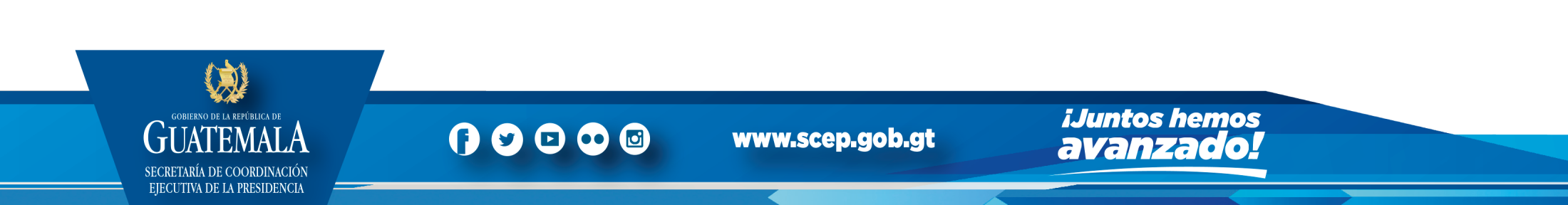 “PROCESO DE APROBACIÓN DE LOS PROYECTOS DE INVERSION DE LOS CONSEJOS DEPARTAMENTALES DE DESARROLLO”
	
1.	La propuesta de inversión deberá ser 	identificada y priorizada por la 	población, a través de los Consejos 	Comunitarios de Desarrollo, legalmente 	organizados, la que deberá constar en 	acta;

	Y LA TRASLADAN AL CONSEJO 	MUNICIPAL DE DESARROLLO.
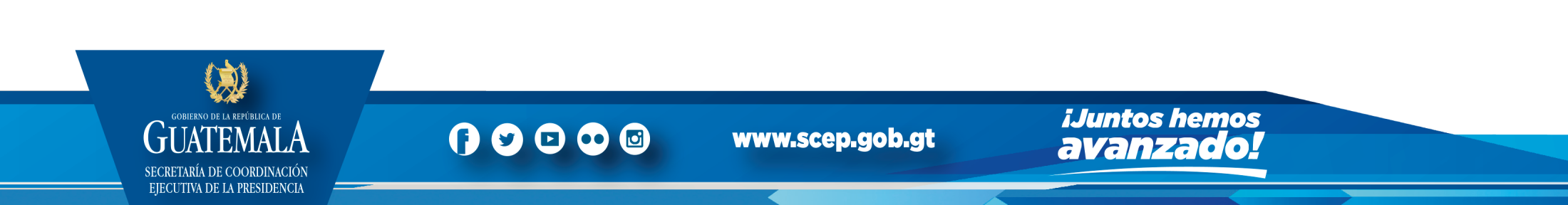 Los Consejos Municipales de Desarrollo, priorizarán y 	aprobarán los programas y proyectos priorizados por 	los Consejos Comunitarios de Desarrollo, propuesta que deberá constar en acta. Los Consejos Municipales 	de Desarrollo deben estar integrados, vigentes y 	funcionando de acuerdo con la Ley de los Consejos de Desarrollo Urbano y Rural y su Reglamento;
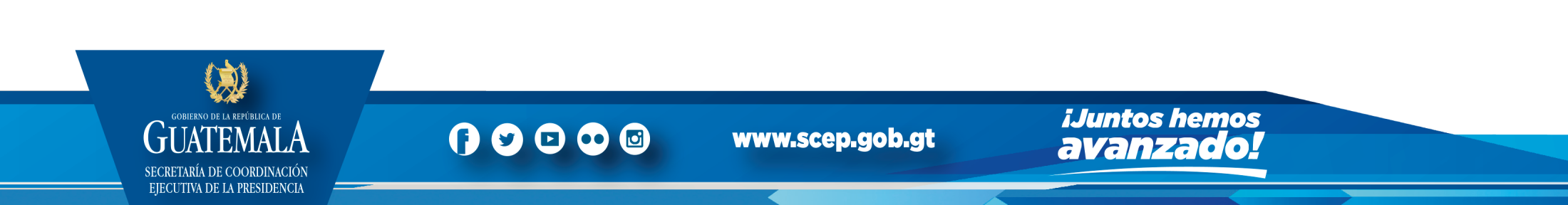 3.	Los Consejos Municipales de Desarrollo 	presentarán al Consejo Departamental de 	Desarrollo correspondiente, a más tardar el 	30 de marzo de cada año, los programas y 	proyectos priorizados y aprobados según el 	acta correspondiente; 

4.	Las Unidades Técnicas Departamentales con 	su dictamen favorable, elevarán al pleno del 	respectivo Consejo Departamental de 	Desarrollo la propuesta de inversión 	departamental, para su análisis y aprobación;
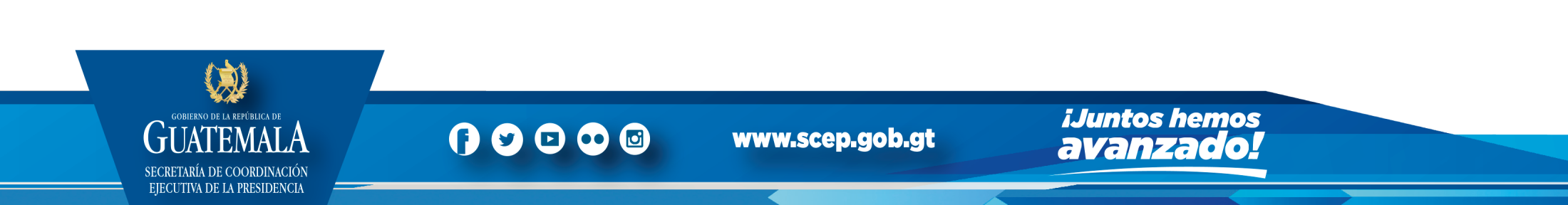 5.	Los Consejos Departamentales de 	Desarrollo deberán conocer, 	analizar y 	aprobar la propuesta 	de inversión 	departamental, 	dejando constancia 	en 	acta, 	previo a su traslado al 	Consejo 	Regional de Desarrollo 	Urbano y 	Rural -COREDUR- 	correspondiente, a 	más 	tardar el 	15 	de abril de cada año, 	para 	ser 	incorporada en la propuesta de 	inversión de la Región;
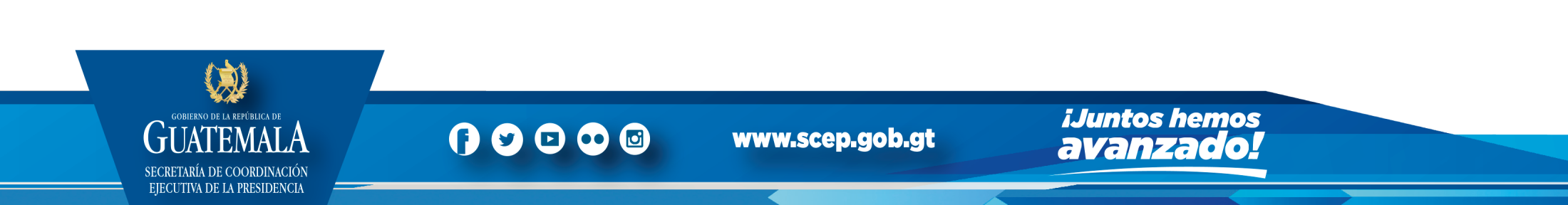 6.	Los Consejos Regionales de Desarrollo 	Urbano 	y Rural con el apoyo de su 	Unidad Técnica, 	integrarán la propuesta 	regional de inversión y 	verificarán la 	pertinencia de la misma con el 	Plan 	Regional y el Plan Nacional de 	Desarrollo, 	dejando constancia en 	acta y la elevarán al 	Pleno del Consejo 	Nacional de Desarrollo 	Urbano y 	Rural, por conducto de los 	Presidentes 	Regionales, a más tardar el 30 de 	abril de cada año;
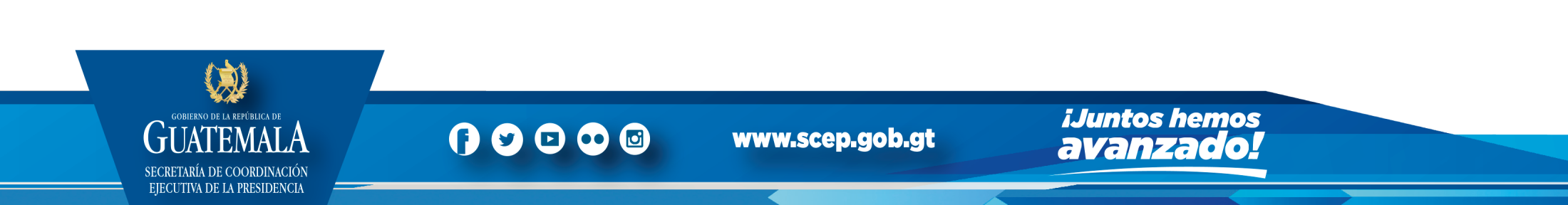 7.	El Consejo Nacional de Desarrollo Urbano y 	Rural, 	a través de la Comisión de Análisis de Presupuesto y 	Política Fiscal, analizará las propuestas de inversión de 	las regiones y 	departamentos y emitirá la opinión 	correspondiente. 	En caso de existir 	observaciones, las trasladará a los Consejos 	Regionales de 	Desarrollo Urbano y 	Rural para que sean 	atendidas 	antes  del 	15 	de Mayo de cada 	año; Una vez 	corregidas en los respectivos niveles, el COREDUR 	devolverá la propuesta de inversión al CONADUR, 	trasladando las actas a la 	Coordinación de la Comisión 	de Análisis de	Presupuesto y Política	Fiscal, para verificar 	las correcciones y su posterior 	traslado mediante 	dictamen al CONADUR
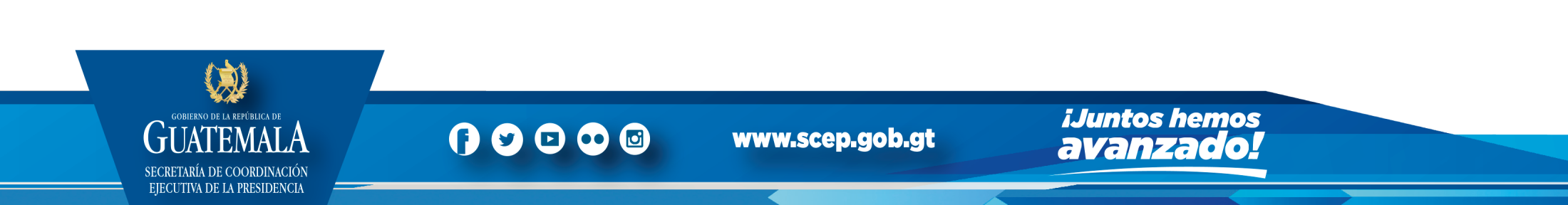 8.	El Consejo Nacional de Desarrollo 	Urbano y 	Rural, conocerá  y 	aprobará 	a más tardar el 	último día hábil del 	mes 	de junio de cada 	año, las 	propuestas 	de inversión  ajustadas 	a los 	techos 	presupuestarios definitivos, 	presentadas 	por los Consejos 	Departamentales de 	Desarrollo a 	través de 	los Consejos 	Regionales de 	Desarrollo 	Urbano y 	Rural, 	y 	presentará la propuesta 	a la 	Presidencia de la República;
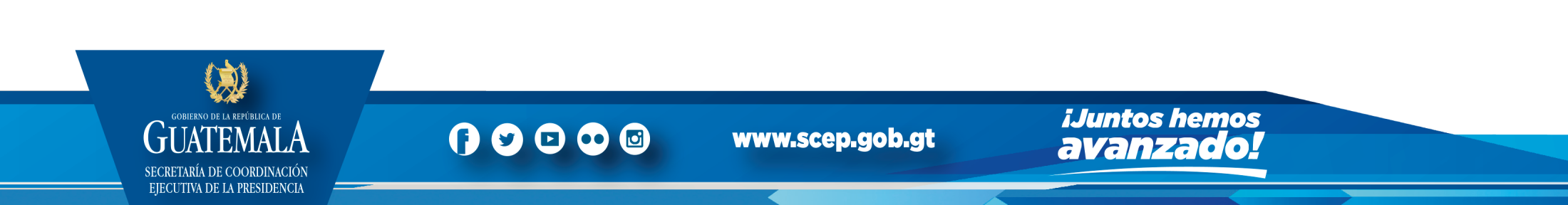 9.	Los Consejos Regionales de 	Desarrollo trasladarán las actas 	que contienen la aprobación de 	las 	propuestas de 	inversión 	regional, a 	la Dirección Financiera del Ministerio 	de Finanzas 	Públicas a más tardar 	el 08 de julio de cada año, para su 	integración 	al 	Anteproyecto de 	Presupuesto 	del 	ejercicio fiscal 	correspondiente.
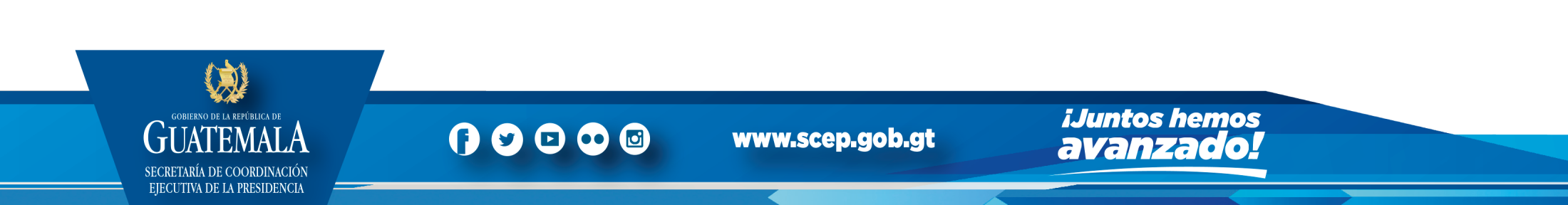 “REQUISITOS NECESARIOS PARA QUE LOS PROYECTOS AVANCEN EN EL SISTEMA DE CONSEJOS DE DESARROLLO”

En los niveles Departamental y Regional del Sistema de Consejos de Desarrollo, se deberá presentar al nivel superior para la aprobación de la propuesta de inversión de recursos, los documentos siguientes:
Dictamen de la Unidad Técnica correspondiente; 
Acta de aprobación del Consejo de Desarrollo respectivo; y ,
Listado analítico de los programas y/o proyectos con su código SNIP, nombre, ubicación geográfica, meta, unidad de medida y monto.
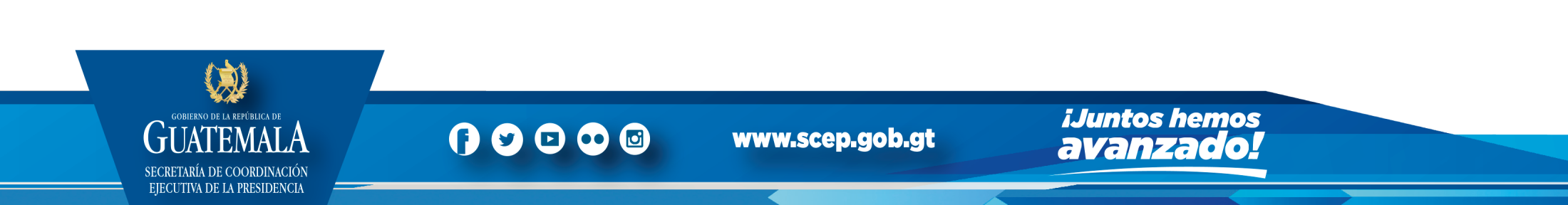 “OTRAS RESPONSABILIDADES”

	El Ministerio de Finanzas Públicas:

Integrará la propuesta de inversión al proyecto de presupuesto

Elabora el Proyecto de Programa de Inversión Física, Transferencias de Capital e Inversión Financiera

Lo envía al Congreso de la República de Guatemala a más tardar el 02 de septiembre de cada año.
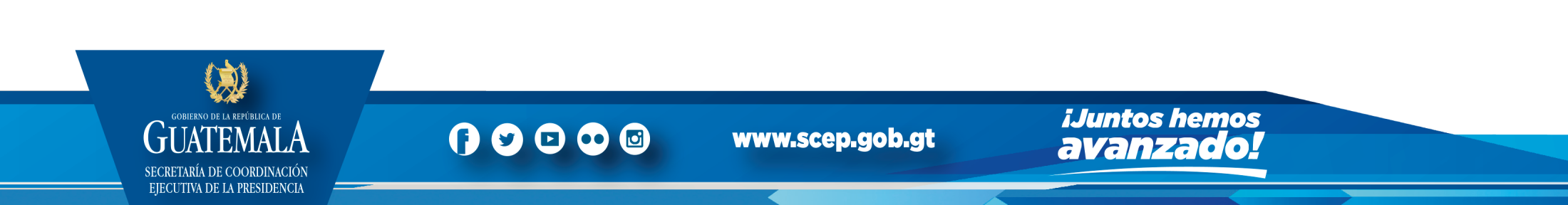 El Congreso de la República de Guatemala
De conformidad con el Artículo 171 de la Constitución Política de la República de Guatemala, le corresponde:

 Aprobar, modificar o improbar, a más tardar treinta días antes de entrar en vigencia, el Presupuesto de Ingresos y Egresos del Estado. A más tardar el 30 de noviembre de cada año.
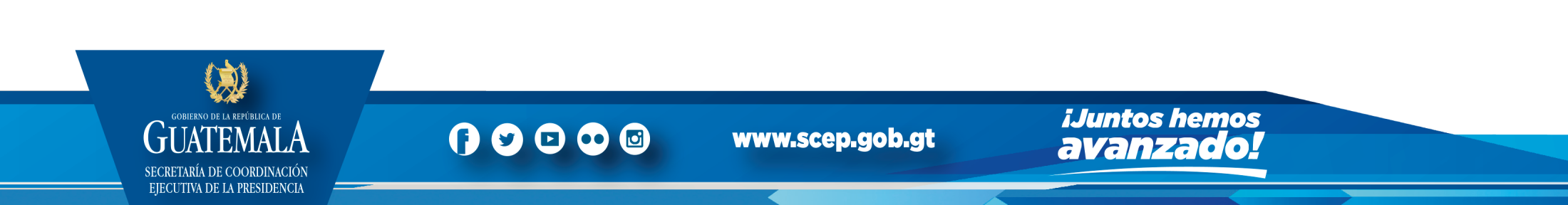 Si es aprobado, se publica:

La Ley del Presupuesto General de Ingresos y Egresos del Estado 

El Programa de Inversión Física, Transferencias de Capital e Inversión Financiera

Si al momento de iniciarse el año fiscal, el presupuesto no hubiere sido aprobado por el Congreso, regirá de nuevo el presupuesto en vigencia en el ejercicio fiscal anterior, el que podrá ser modificado o ajustado por el Congreso de la República de Guatemala.
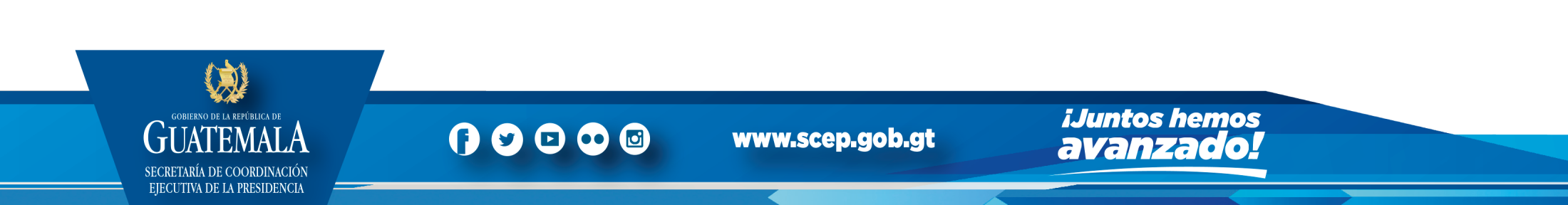 APORTE A LOS CONSEJOS DEPARTAMENTALES DE DESARROLLO
TECHOS DE INVERSIÓN DEFINITIVOS
EJERCICIO FISCAL  2020
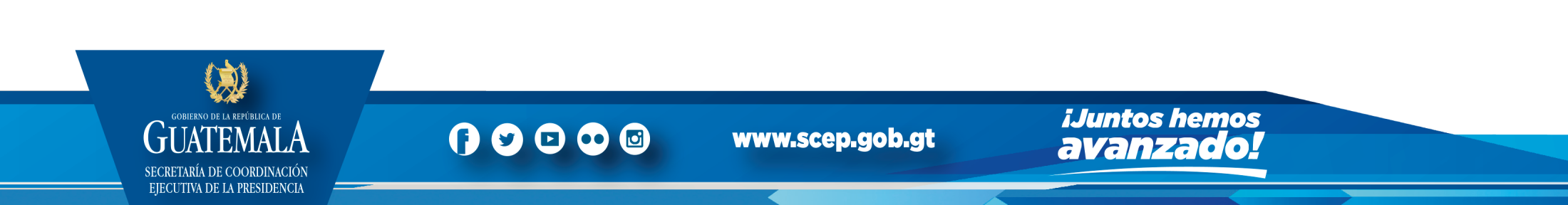 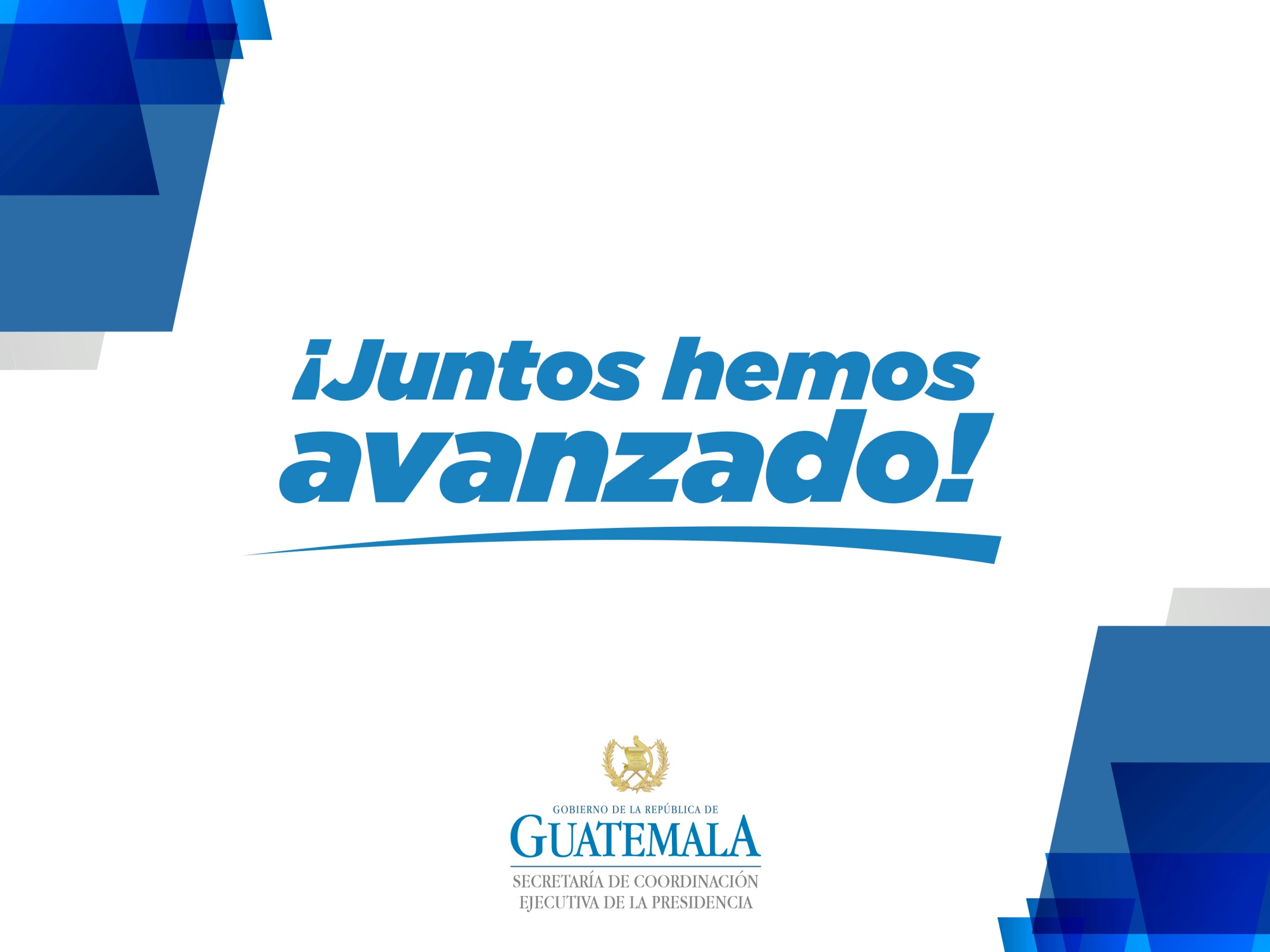